Bravely NexuSecond
保護者ミーティング(2/22)
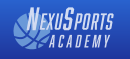 アカデミーの指導方針
勝利至上主義
育成至上主義
指導者（大人）が勝ちたい
強制による選手の依存
指導者が解決した勝利
指導者の責任逃れ
スポーツの本質
成長の本質
OR
勝利主義　OR　育成主義　ではなく
勝利主義　AND　育成主義
選手を中心にバランスよく指導する
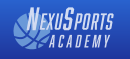 アカデミーの指導方針
課題を解決する指導
課題を与える指導
指導者は解決することが上達し、子供たちは解決してもらうことを覚えていく
指導者は課題の与え方が上達し、子供たちは解決する力をつけていく
自主・自立の観点や子供たちの将来のためにも、課題を与え続けて子供自らが解決する力を伸ばしてほしい
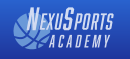 子供が考える力（社会力）を養うために
子供に正解を与え続けてしまうと子供は正解を待つようになってしまう（自分の意思決定がなくなる）
　意思決定を子供自らができるように習慣をつけさせないと、子供は大人に全てを委ねてしまい危機管理能力が育たない。
　釣った魚を与えるのではなく、釣り方を教える
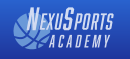 傘持った？
親　「今日は雨が降るから傘を持っていきなさい」
子供「は～い」
親　「雨降らなかったけど傘持って帰ってきた？」
子供「あっ、忘れちゃった！」
親　「なんで忘れてきたの！」
子供「ごめんなさい。次は忘れないから」
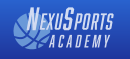 傘持った？
「今日の天気はどうかな？」と問いかけ、空の様子や天気予報から情報を取り入れて、傘を持っていくかどうかを自分で決める。
もっていかずに雨に濡れた場合に、体調を崩して学校へ行けないことやバスケットができなくなるという思考回路が構築できるような、必要性を感じる問いかけをすることが大切なのではないか。
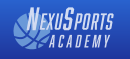 傘持った？
「傘持って帰ってきた？」と聞いた親は、たぶん持って帰ってこなかったと思って聞いている→他のことも多くのことに関わってチェックを入れている（体操服、上履き、プリント・・・）
子供は判断することをやめて責任を取らなくなる（お父さんお母さんが言わなかったからだ）
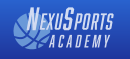 傘持った？
「なんで忘れてきたの！」に対して「ごめんなさい」とすぐ謝る、という構図になった場合、「謝れば事が済む」という知恵として身についてしまう。
不利な状況などになった場に、すぐ言い訳をしたり人の責任にすることが身についてしまう。
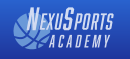 過程の評価を
第三者の評価
試合結果、出場時間、得点、外部からの情報・・・

指導者・保護者の評価
日頃の努力、変化、チームの仕事・・・
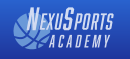 のび太とドラえもんとお母さん
ドラえもんとの関係
お母さんとの関係
「ドラえも～ん！道具出してよ～」
「仕方ないなぁ」

何かあってもドラえもんが解決してくれる
「またテスト０点だったの！」
テストは隠さなきゃ・・・

テストだけでなくその他も隠すようになる